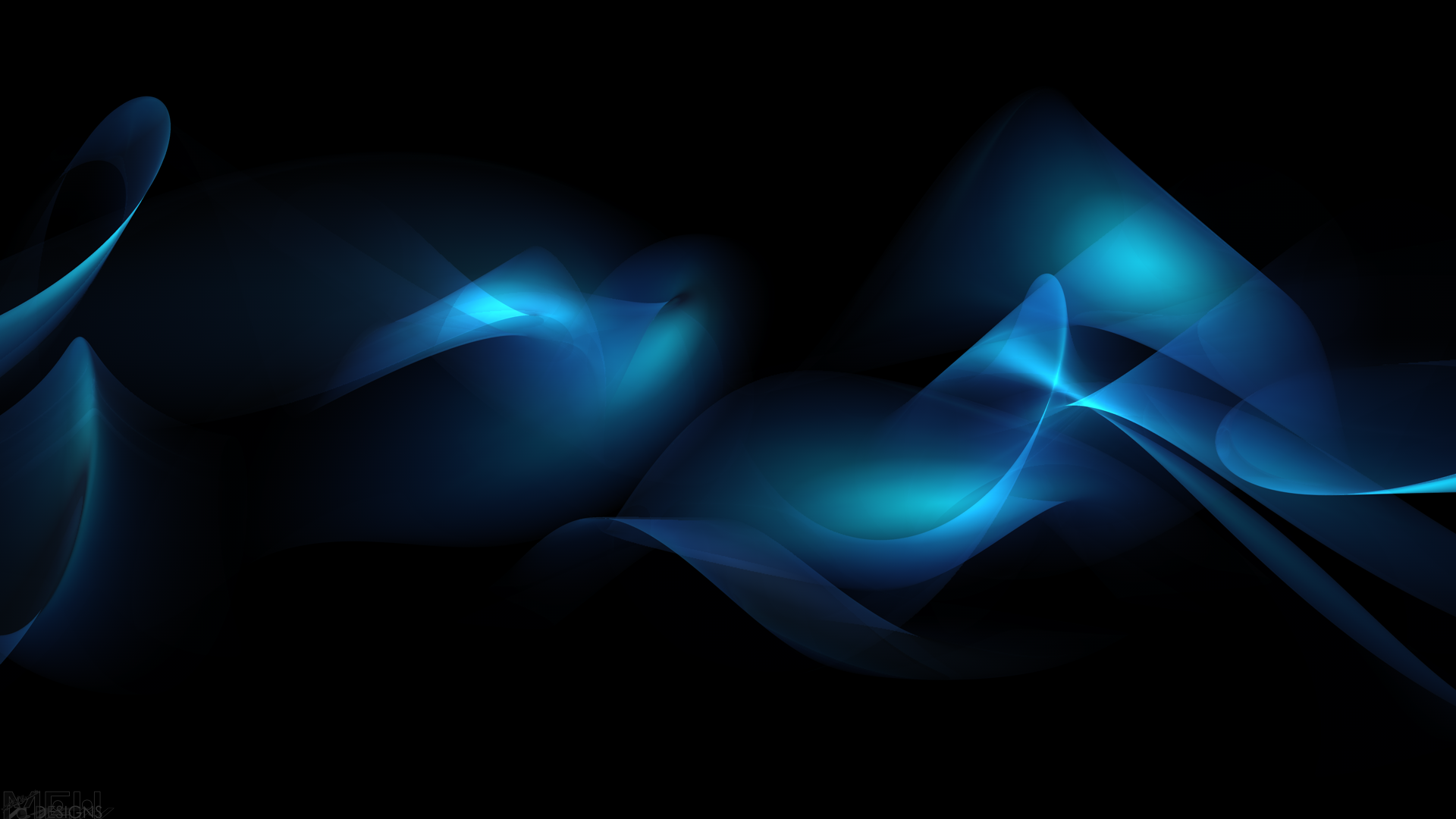 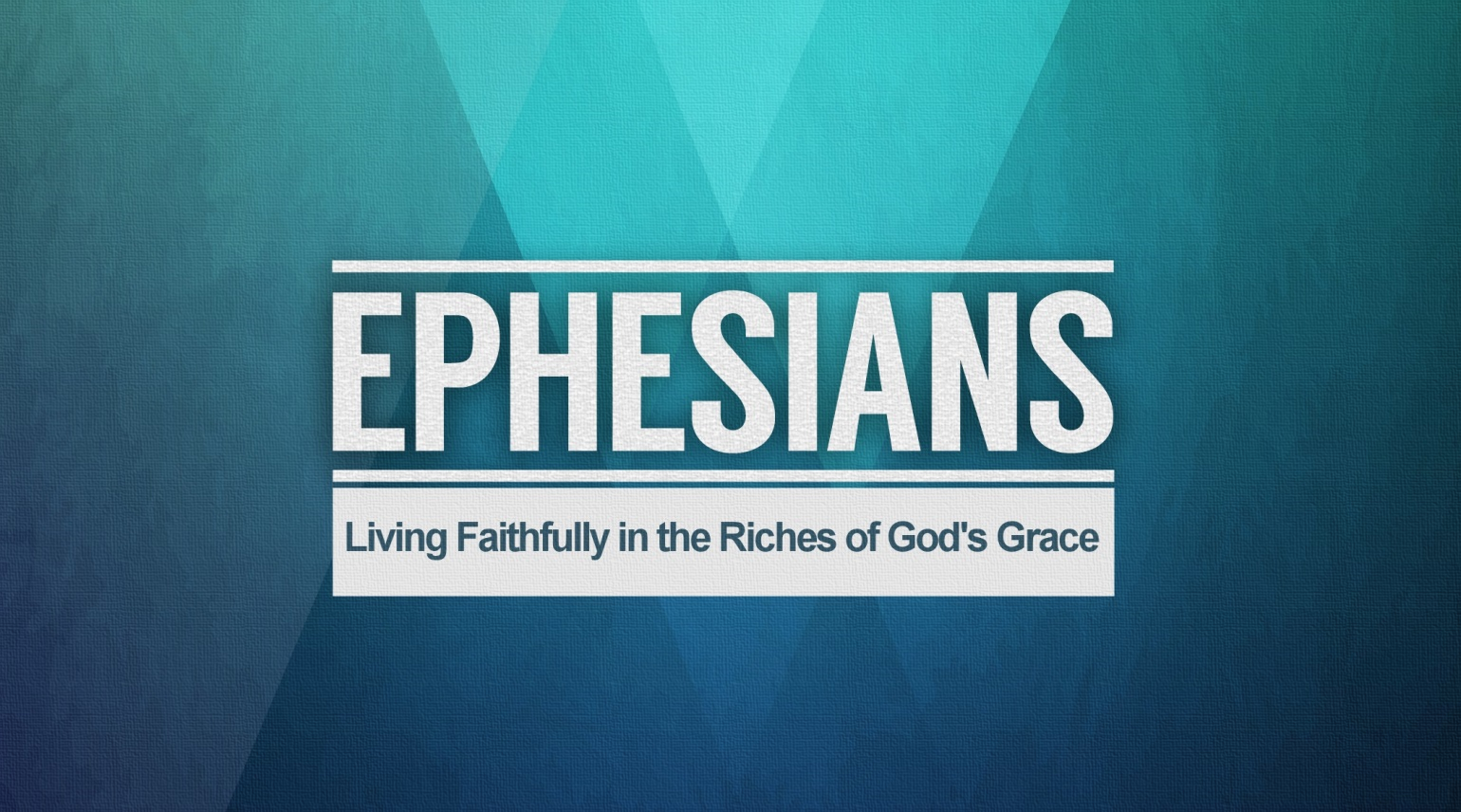 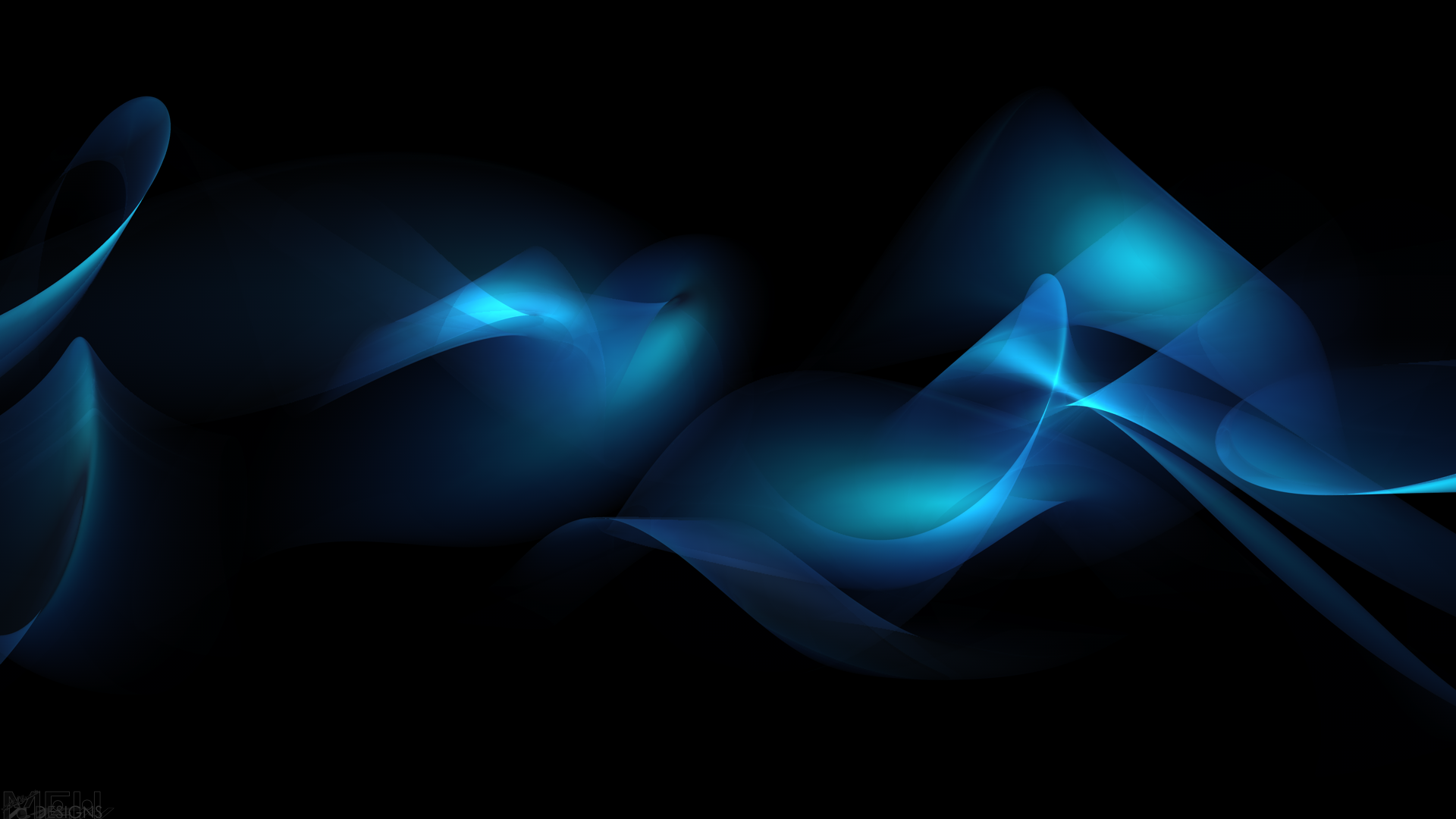 Ephesians 5:22-24
22 Wives, be subject to your own husbands, as to the Lord. 23 For the husband is the head of the wife, as Christ also is the head of the church, He Himself being the Savior of the body. 24 But as the church is subject to Christ, so also the wives ought to be to their husbands in everything.
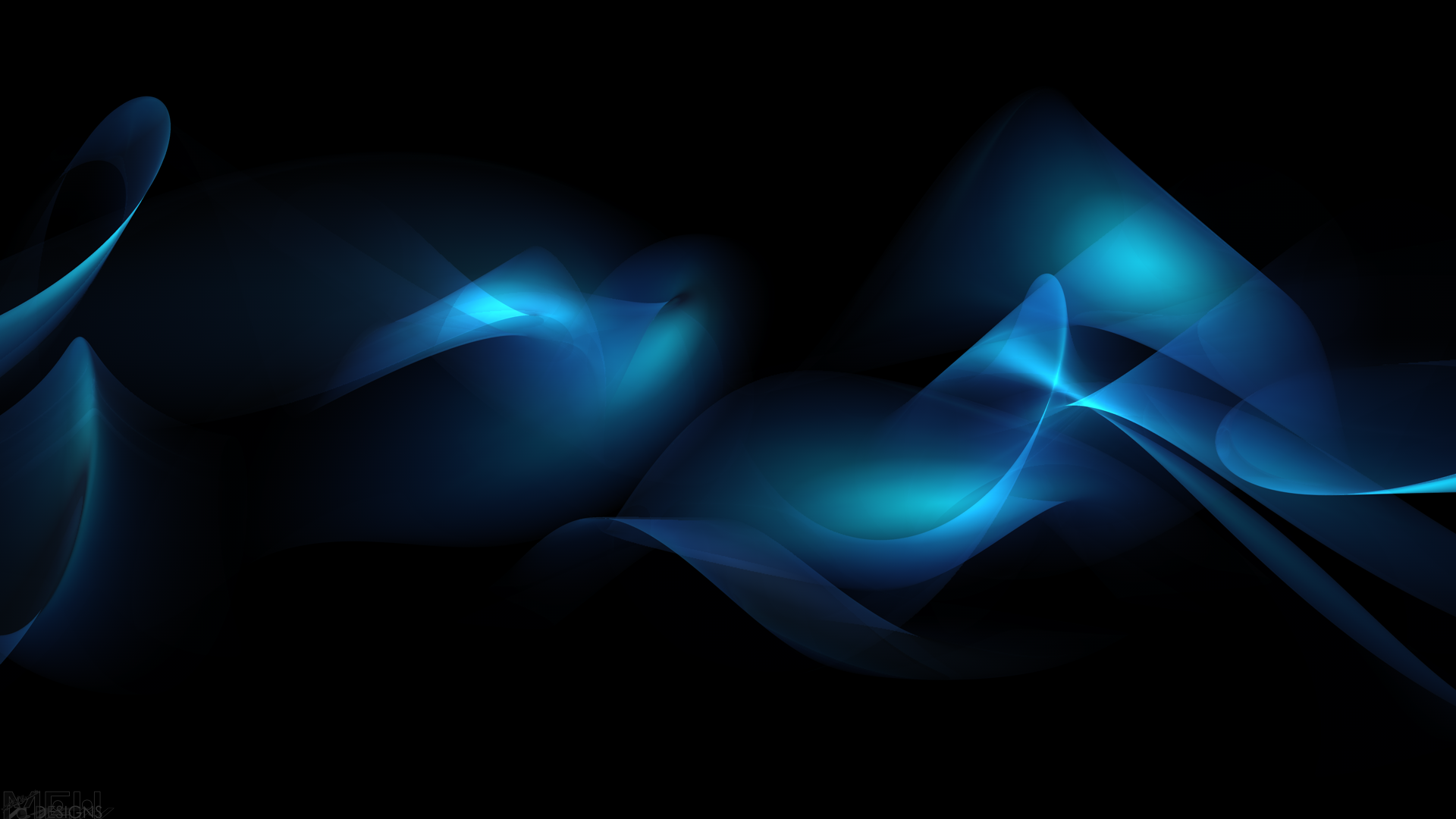 Genesis 3:16b
the effect of sin in marriage
“Yet your desire will be for your husband, And he will rule over you.”
“desire” - “to run after, to have a craving for something that is willing to do anything to obtain, even to subvert, usurp, or violently take control.”
“rule” - “a despotic kind of authoritarianism; a superior holding it over an inferior.”
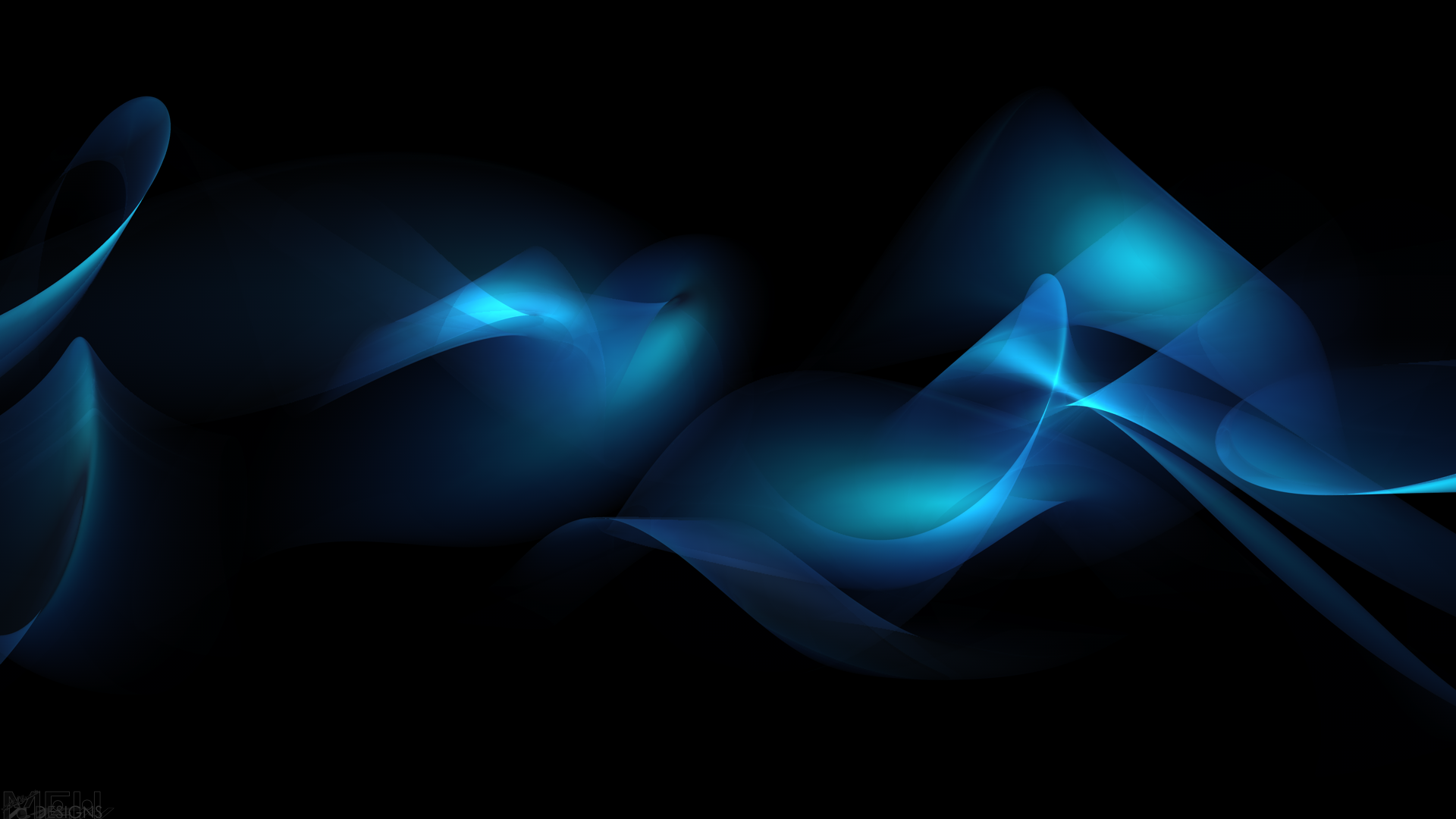 Ephesians 4:1-2
“1 Therefore I, the prisoner of the Lord, implore you to walk in a manner worthy of the calling with which you have been called, 2 with all humility and gentleness, with patience, showing tolerance for one another in love…”
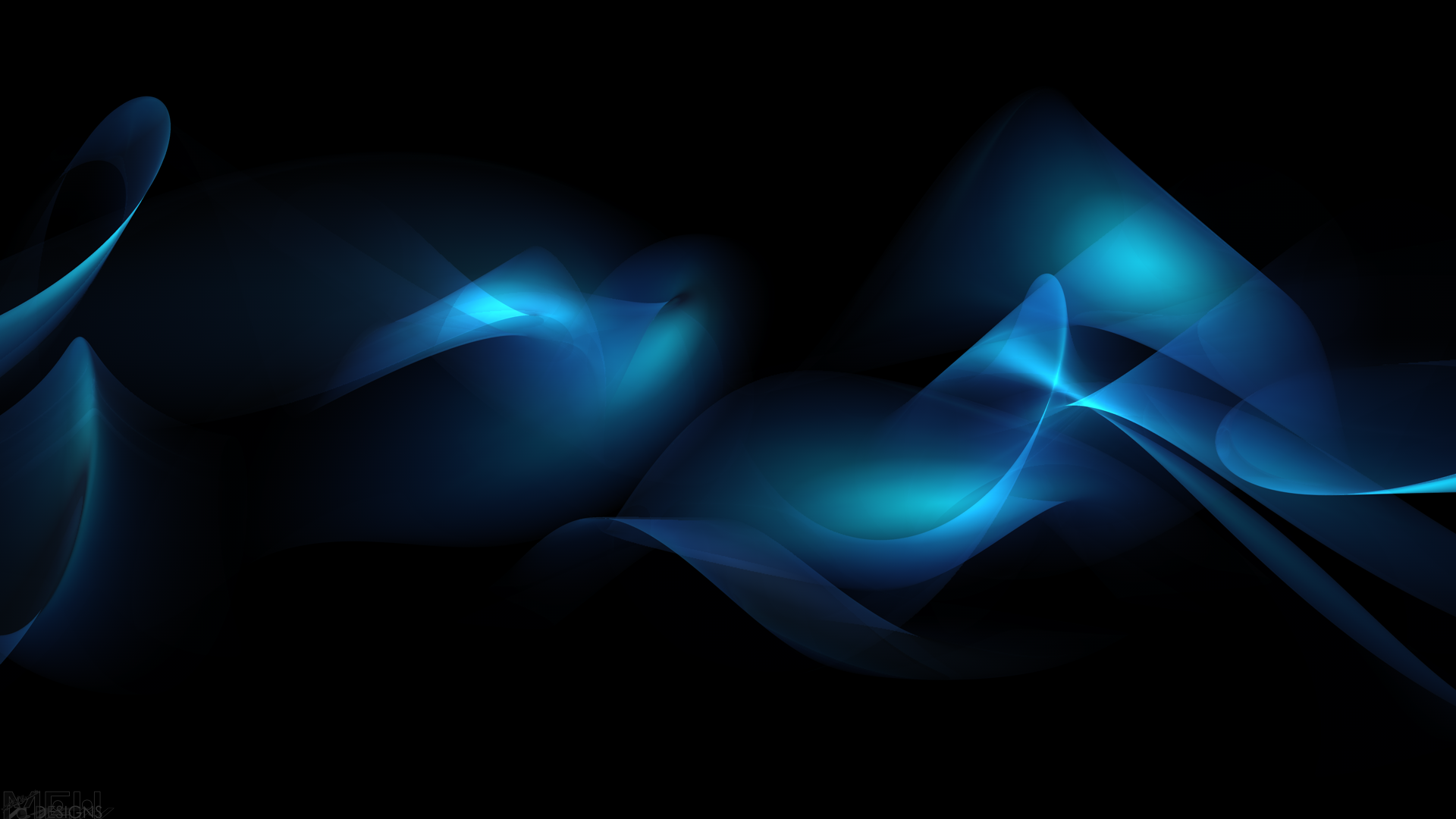 Ephesians 4:15
“but speaking the truth in love, we are to grow up in all aspects into Him who is the head, even Christ..”
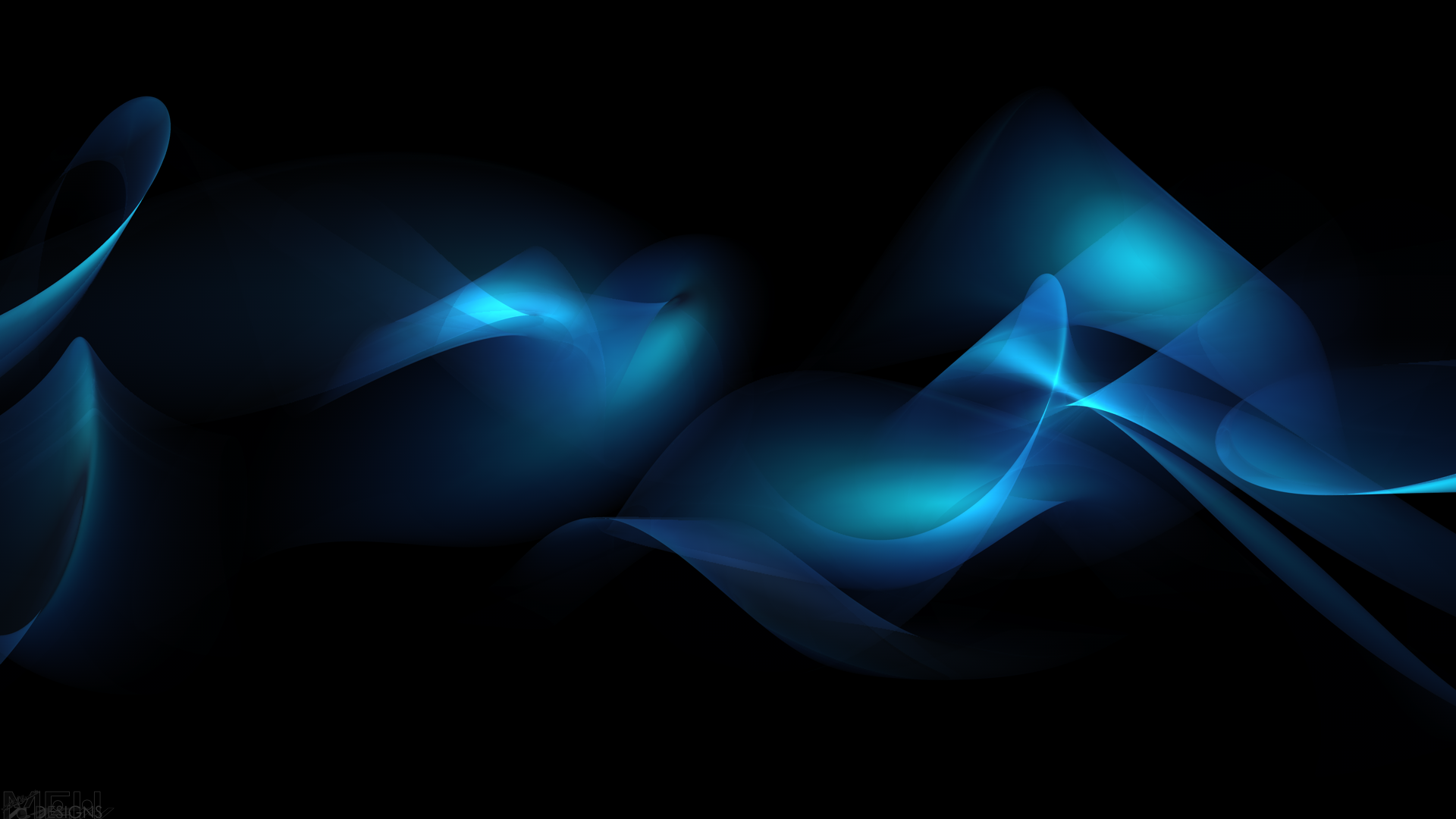 Ephesians 5:1-2
“1 Therefore be imitators of God, as beloved children; 2 and walk in love, just as Christ also loved you and gave Himself up for us, an offering and a sacrifice to God as a fragrant aroma.”
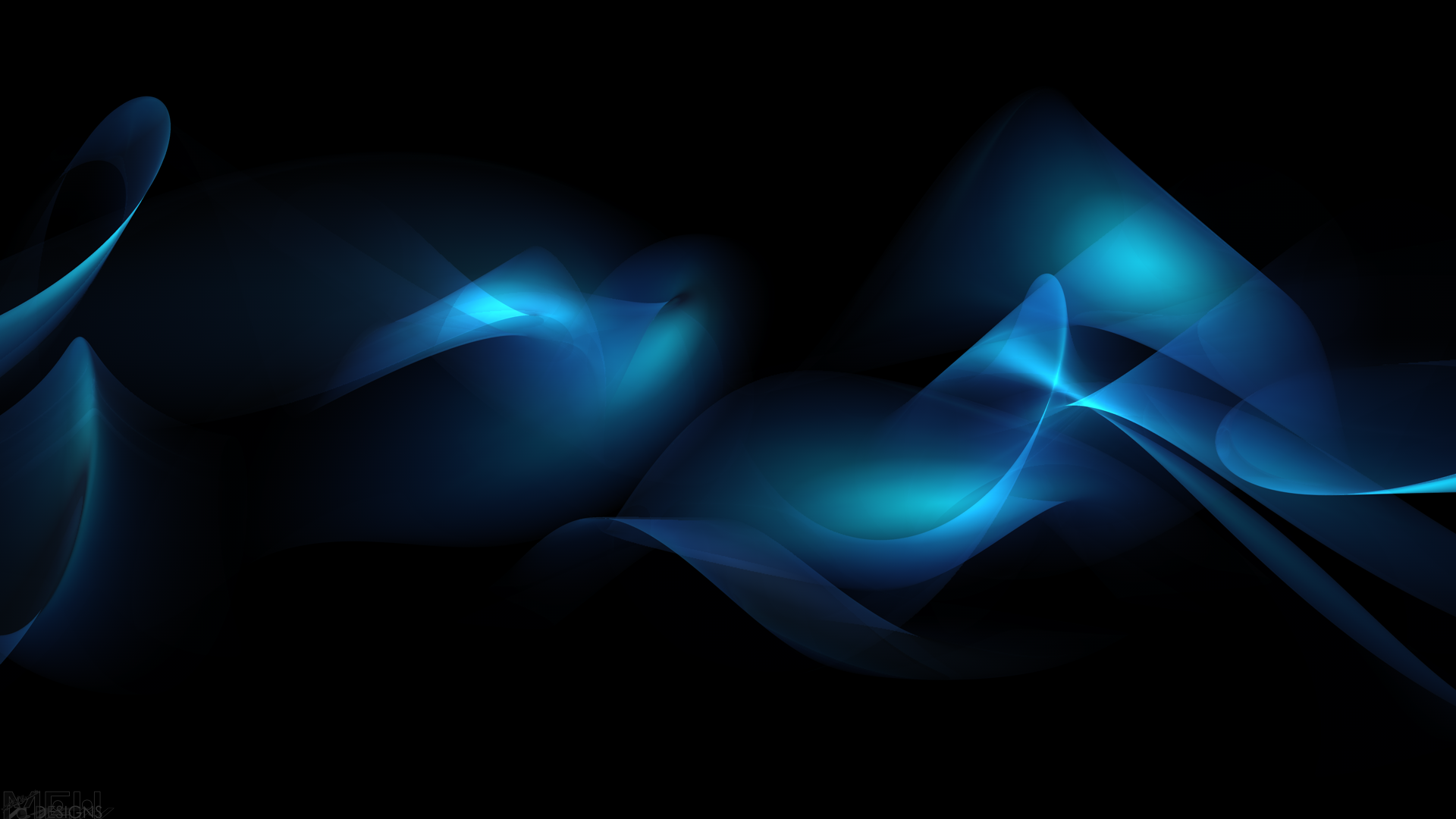 Ephesians 5:21
“and be subject to one another in the fear of Christ.”
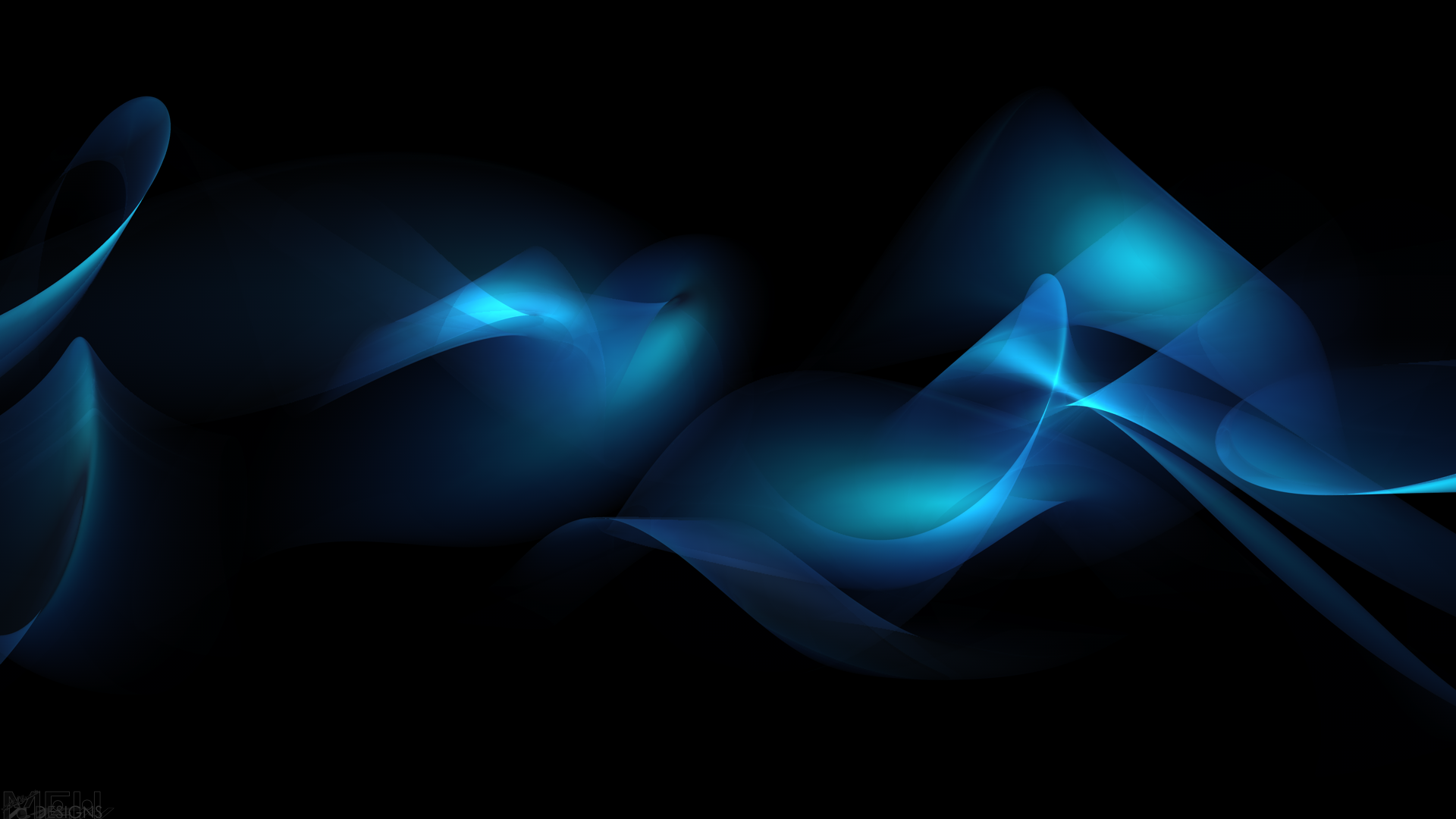 LOVE – agapao (a)ga/pw)
a one-way, unconditional act of the will and motivation of the heart that seeks the highest good for another, regardless of the cost and all for the glory of God.
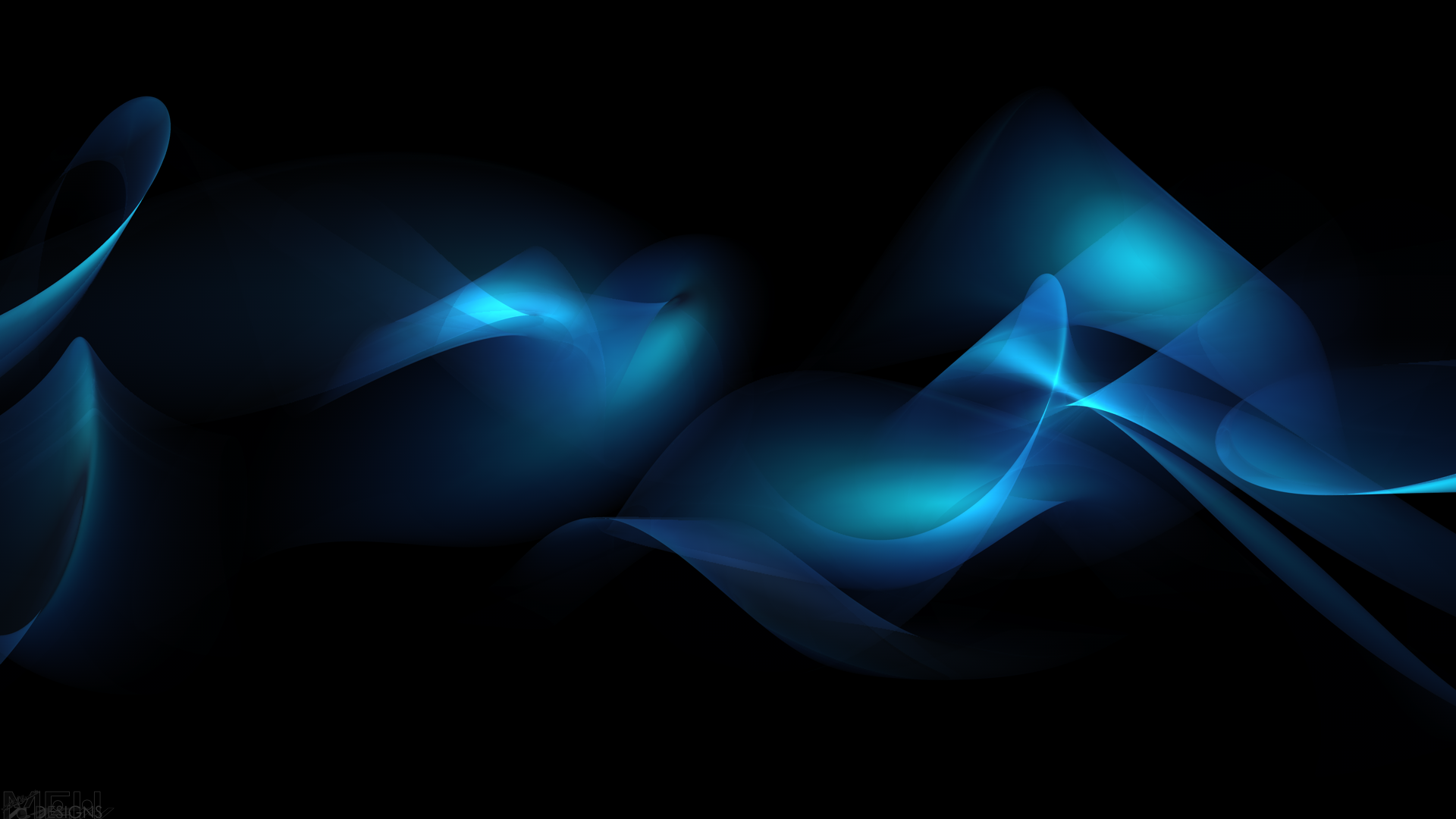 Ephesians 5:22
Wives, be subject to your own husbands, as to the Lord.
To be subject is…
A statement of rank
A statement of respect
A statement of realization
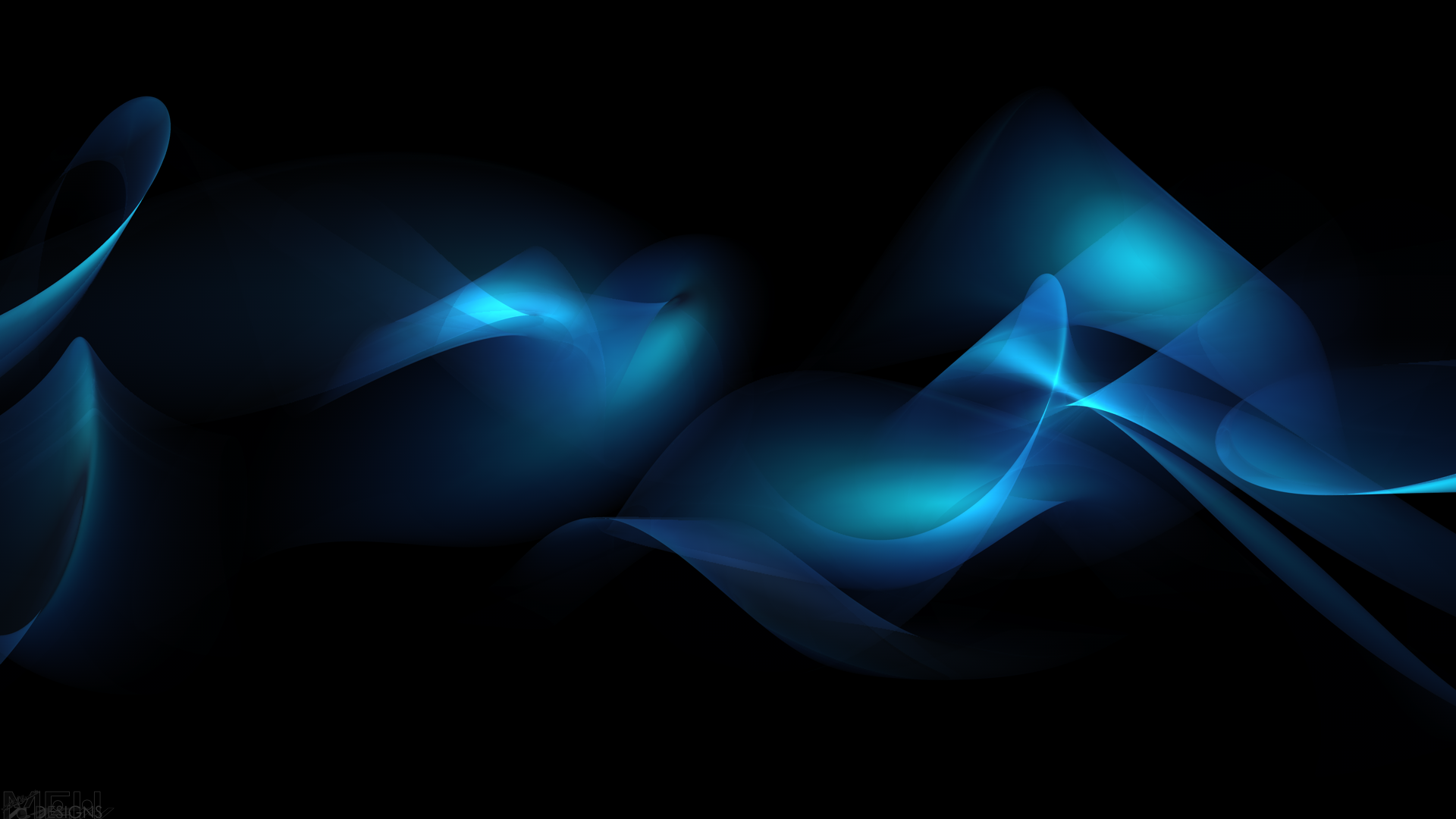 Big Idea of Ephesians 5:22, 24
The Christian wife’s motivation for being subject to her husband comes from her faith in the power and goodness of God (God’s sovereignty) through which she loves her husband and is an example of the submission of the Church to Christ.
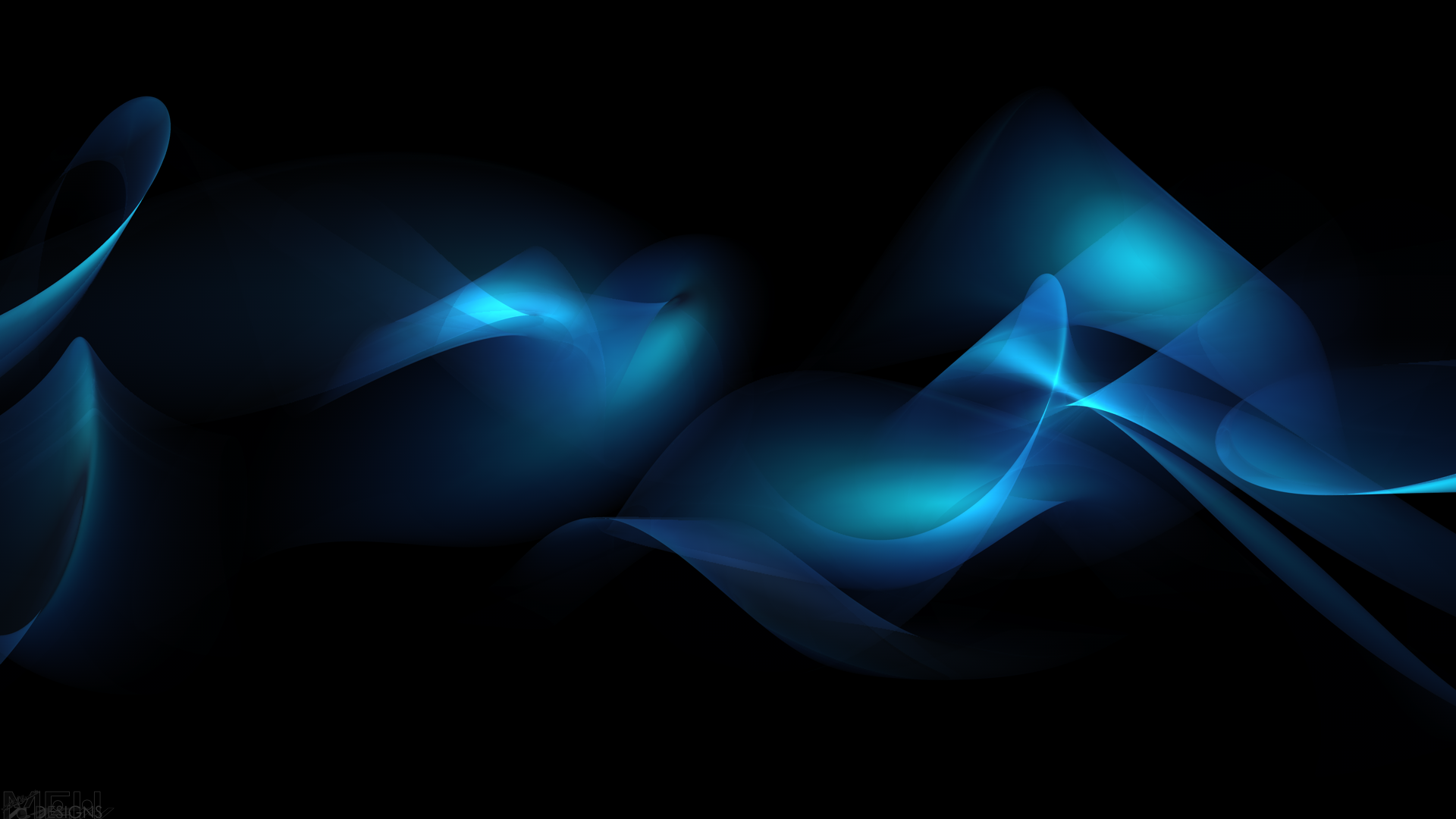 Genesis 3:16b
the effect of sin in marriage
“Yet your desire will be for your husband, And he will rule over you.”
“desire” - “to run after, to have a craving for something that is willing to do anything to obtain, even to subvert, usurp, or violently take control.”
“rule” - “a despotic kind of authoritarianism; a superior holding it over an inferior.”
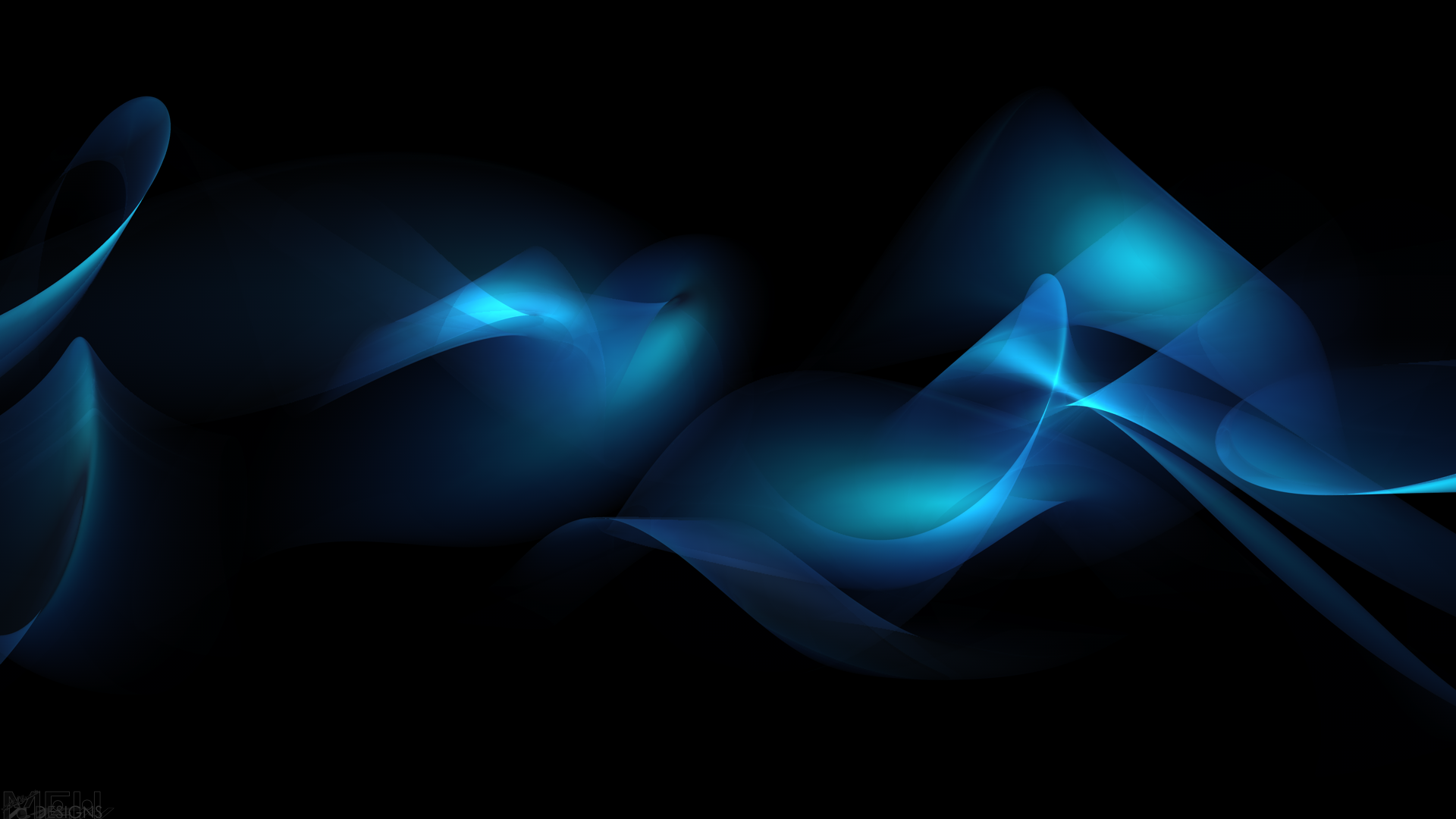 Ephesians 5:22
Wives, be subject to your own husbands, as to the Lord.
“be subject” hupotasso (u(pota/ssw), literally, “to arrange under.”  

A more practical definition is, “to be subordinate to another; to be or place one’s self under the authority or lead of another.”
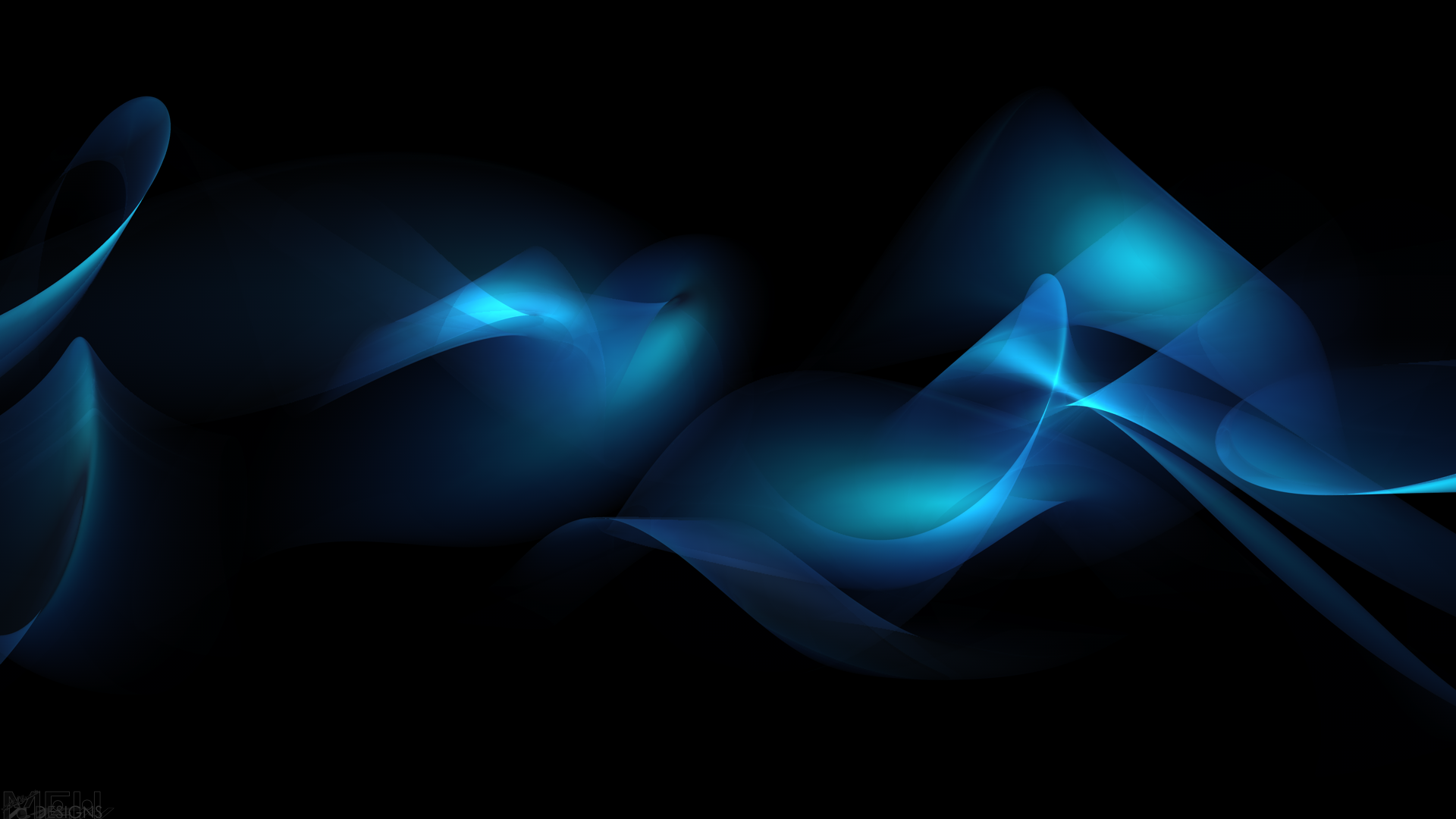 I. The Meaning of Submission
22 Wives, be subject to your own husbands, as to the Lord. 23 For the husband is the head of the wife, as Christ also is the head of the church, He Himself being the Savior of the body. 24 But as the church is subject to Christ, so also the wives ought to be to their husbands in everything.
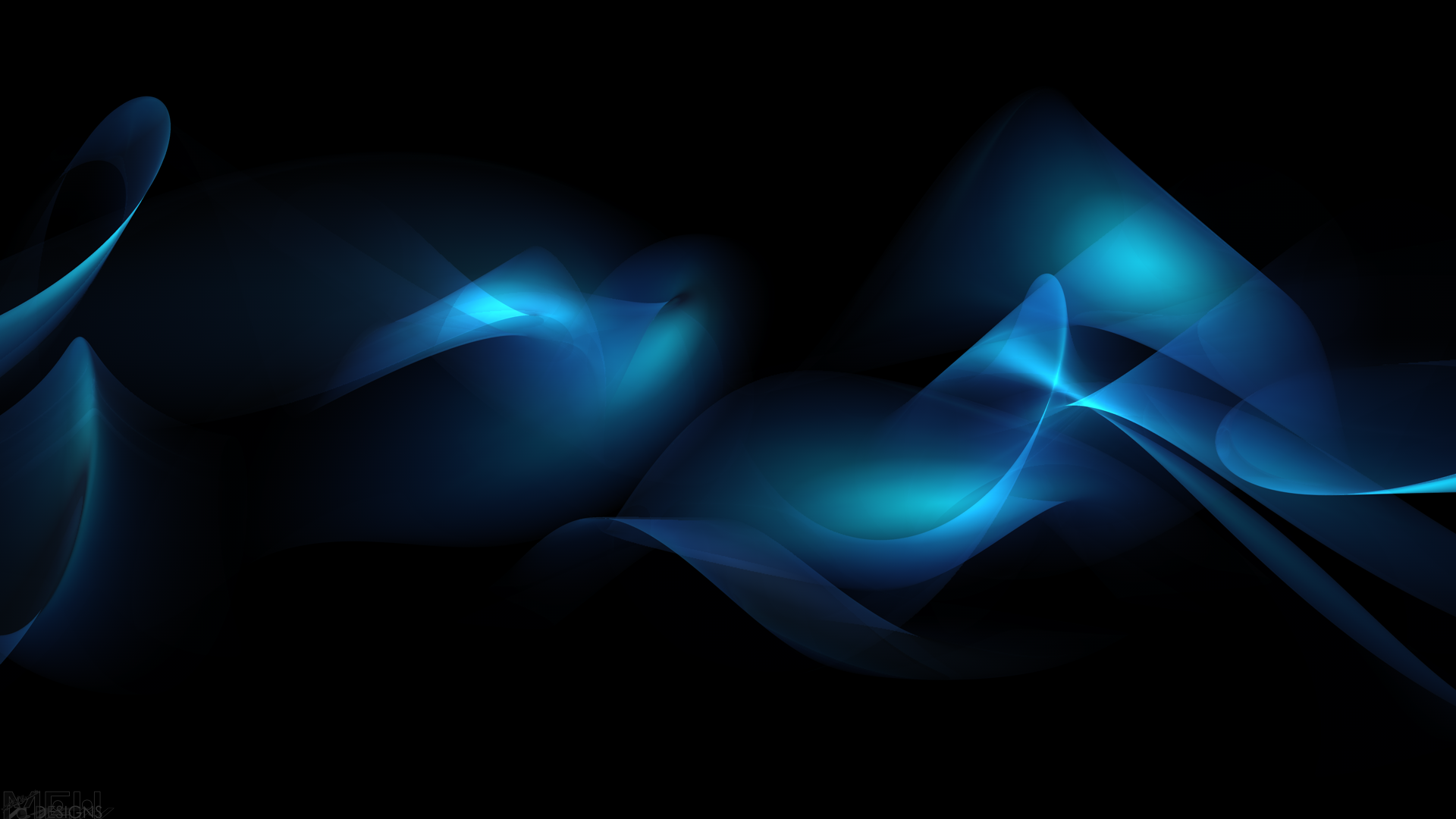 I. The Meaning of Submission
To be subject (in context) is not to an external authority.
To be subject is not blind obedience.
To be subject does NOT imply inferiority.
“There is neither Jew nor Greek, there is neither slave nor free man, there is neither male nor female; for you are all one in Christ Jesus.” 
Galatians 3:28
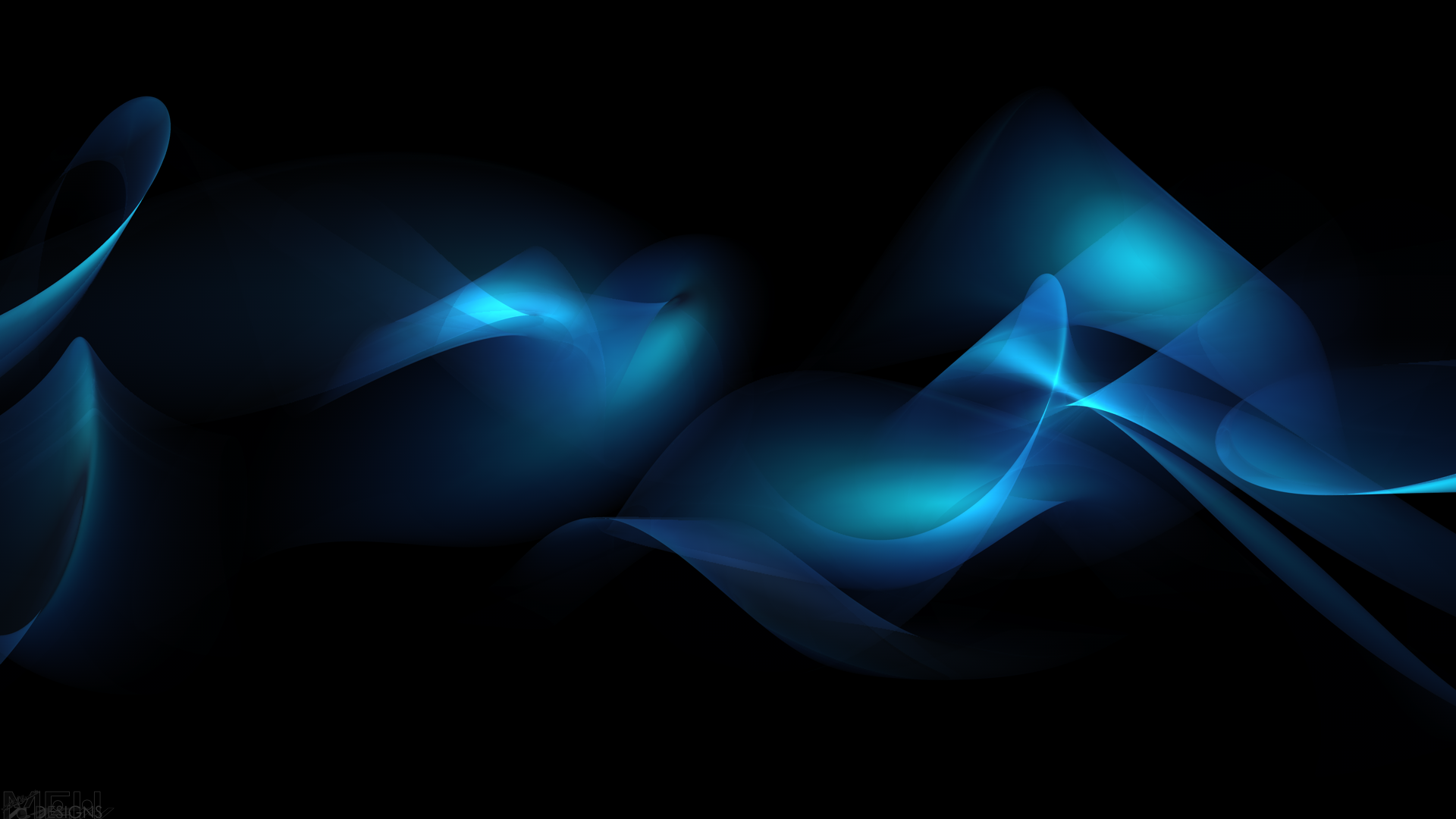 II. The Motivation of Submission
“Subjecting yourselves to one another in the fear of Christ; wives to your husbands as to the Lord.”  (personal translation of Ephesians 5:21-22)
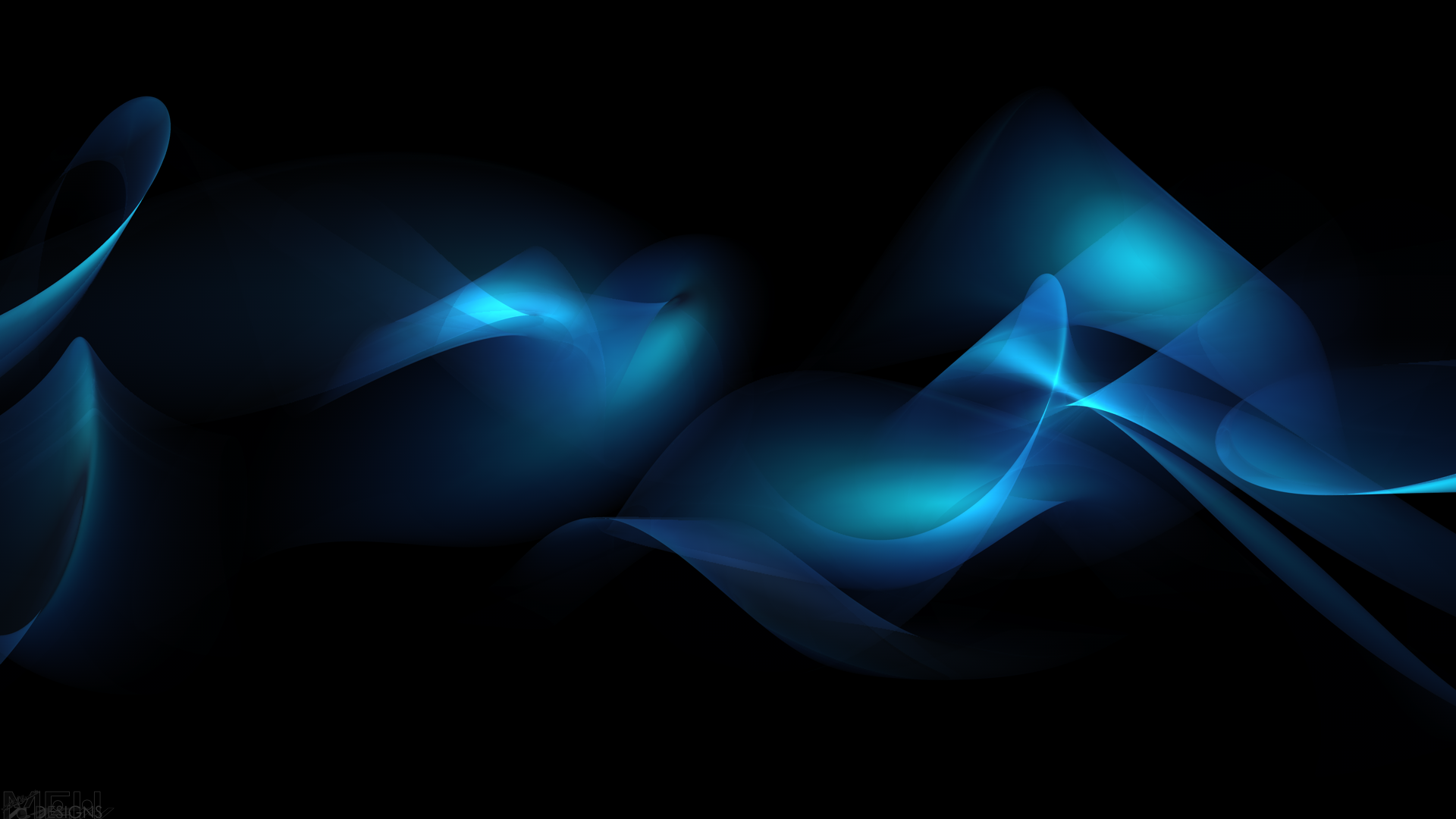 Testimony
“My submission to my husband is a kind of gauge or a measure of the decree to which I am submitted to Christ…
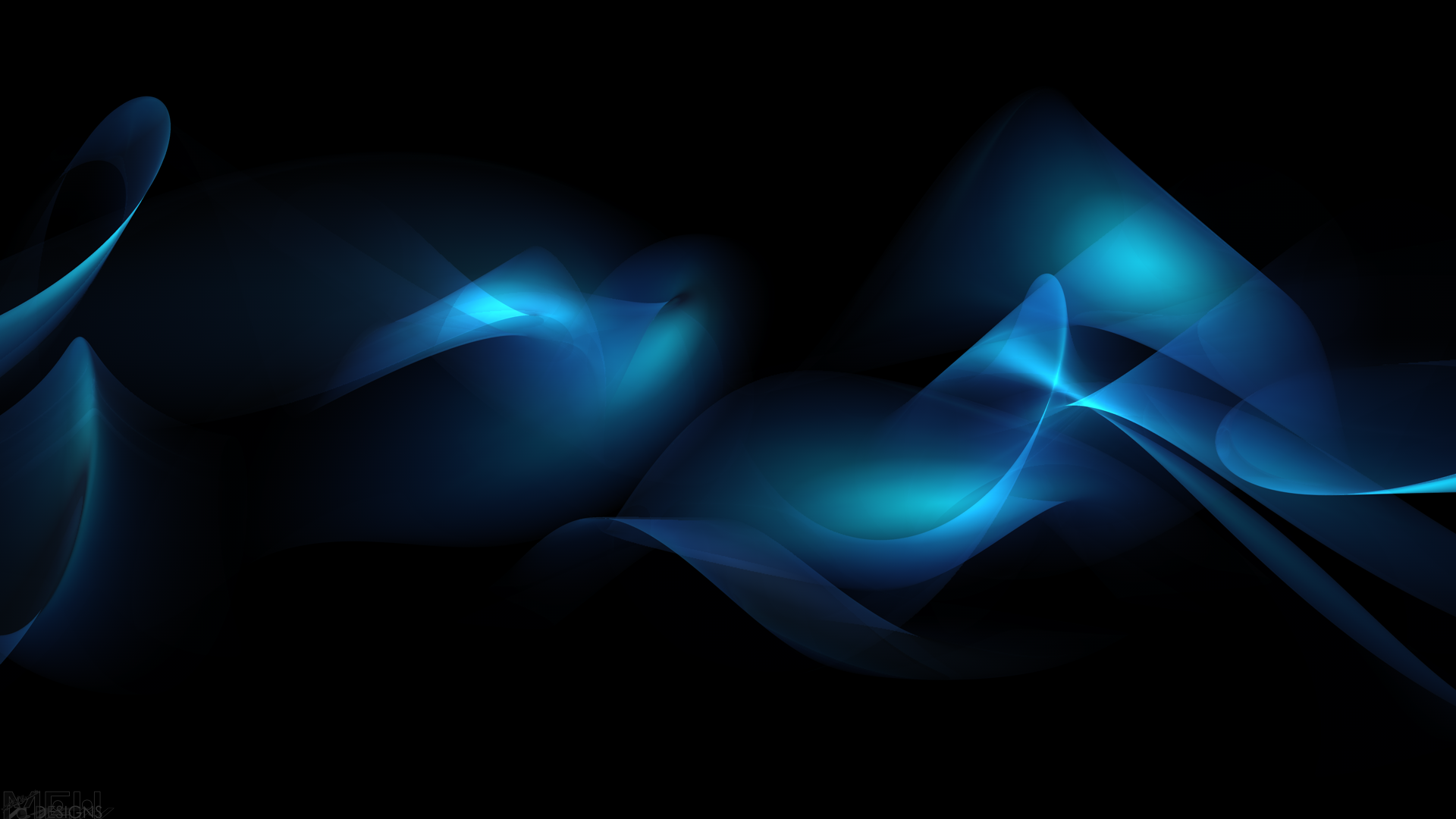 Testimony
I realize that my submission to my husband is not my gift to him, to be received gratefully on his party, and to be returned in kind.  Nor is it to be a subtle form of blackmail (see how submissive I was in this circumstance, Lord? Now what about seeing some results!). In fact, if I were submitting to him as unto the Lord, I wouldn’t care what the results were – that’s [the Lord’s] business.”
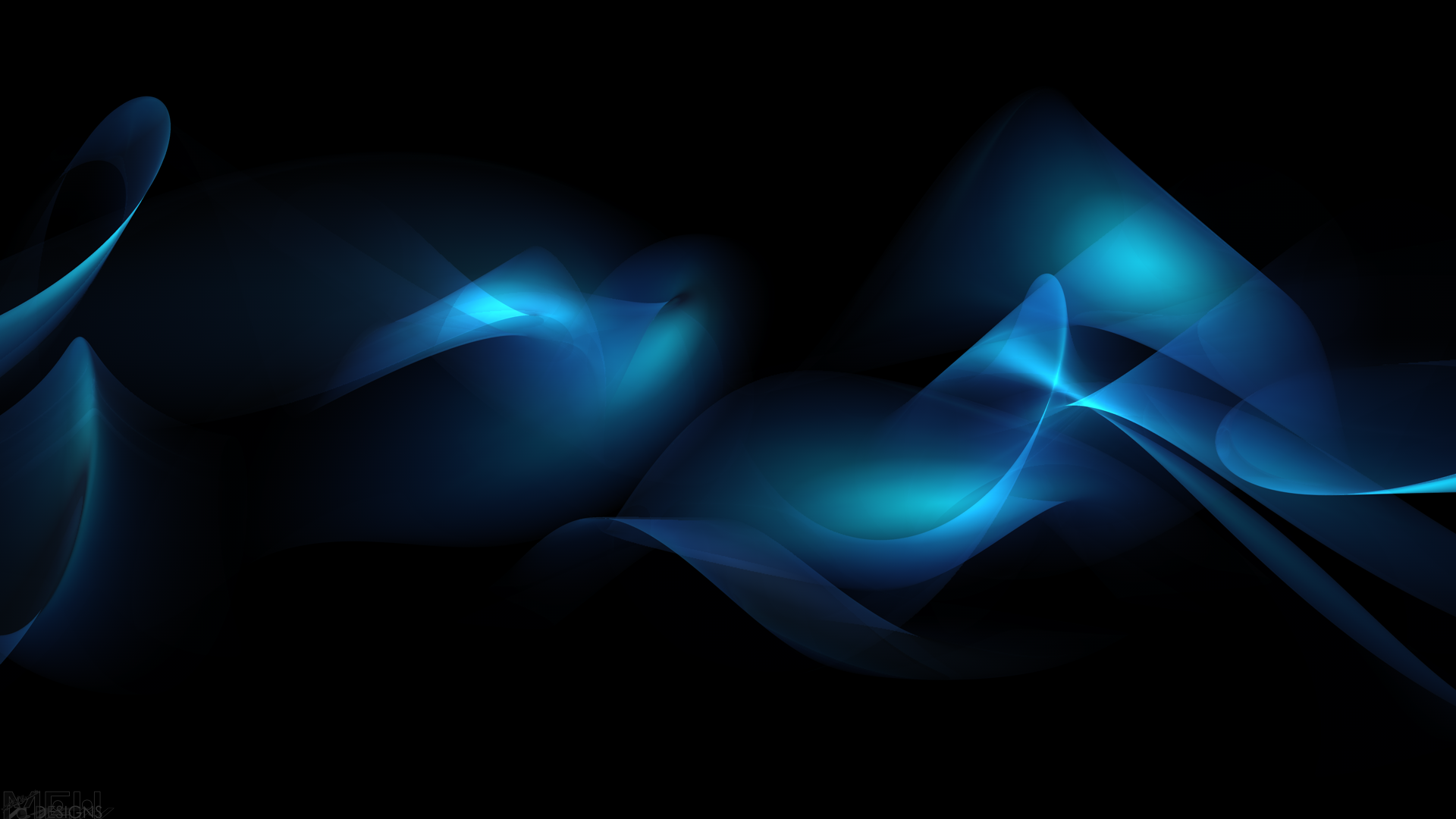 Romans 13:1
“Every person is to be in subjection to the governing authorities. For there is no authority except from God, and those which exist are established by God.”
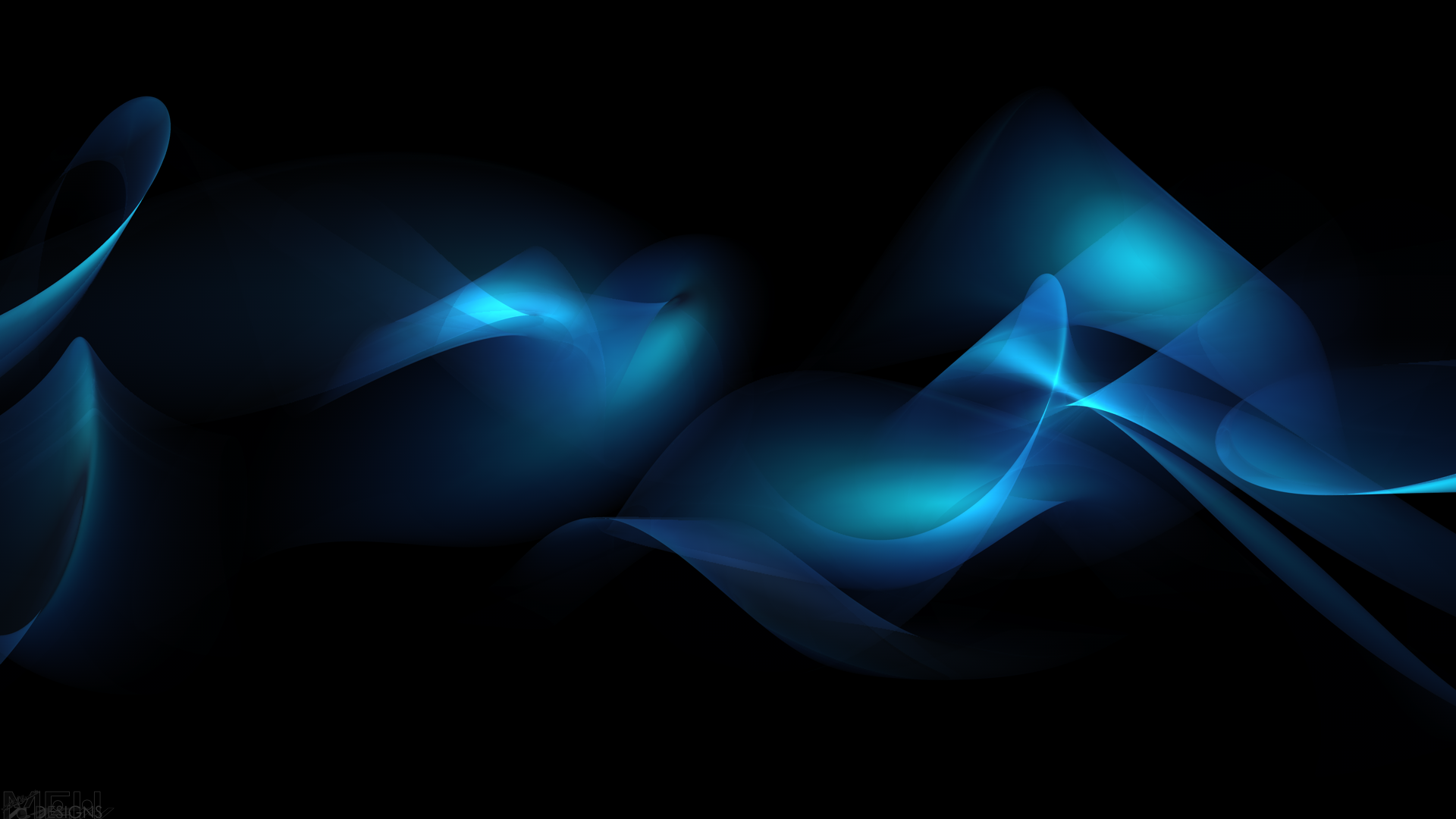 Big Idea of Ephesians 5:22, 24
The Christian wife’s motivation for being subject to her husband comes from her faith in the power and goodness of God (God’s sovereignty) through which she loves her husband and is an example of the submission of the Church to Christ.
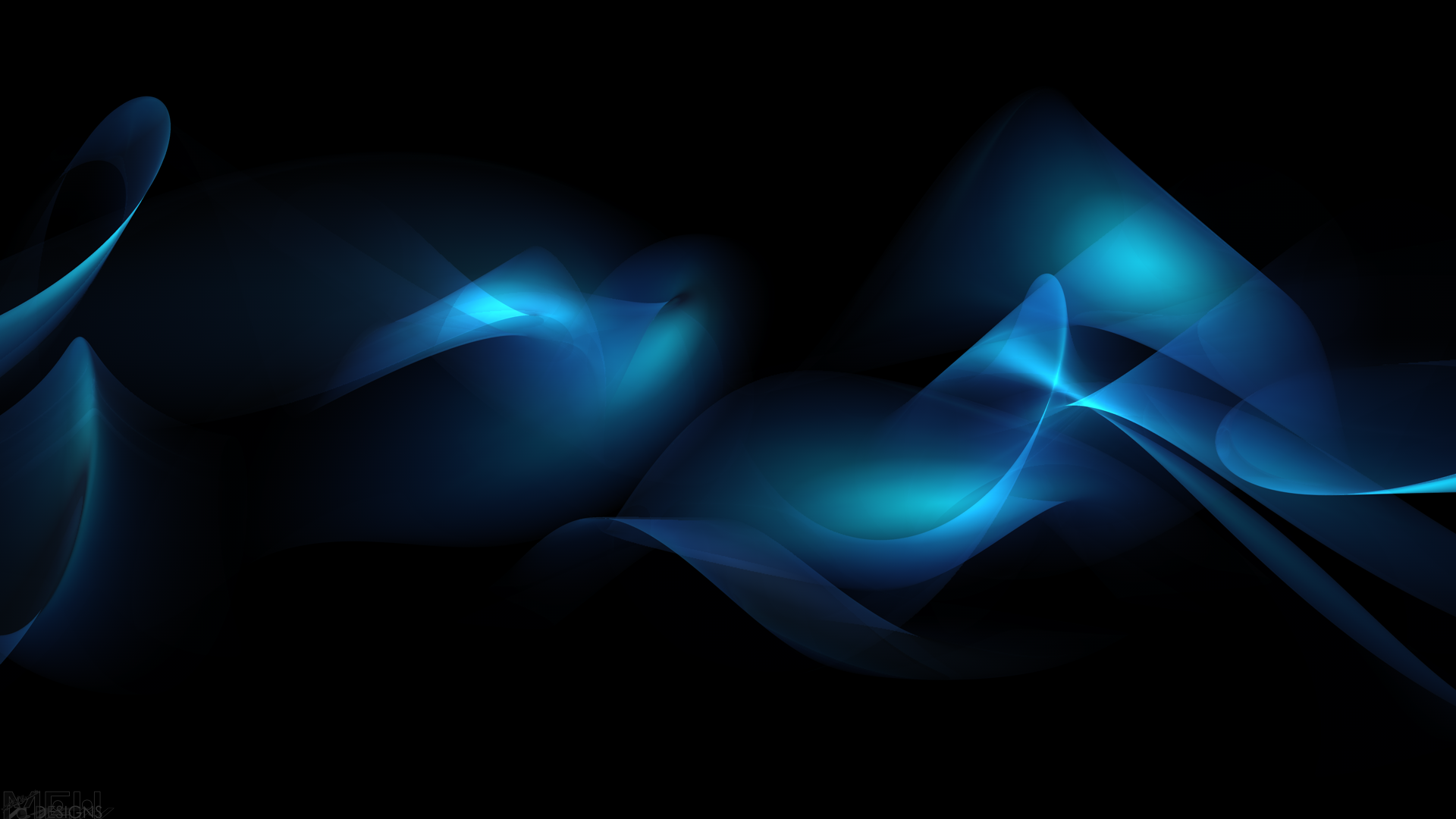 II. The Measure of Submission
Ephesians 5:22, 24 does not say that a wife is to be subject to her husband:
Only in those cases where I am wrong and my husband is right
Only when I feel like it
Only on the unimportant issues of life
Only as a reward for when my husband demonstrates his love for me
Only as a reward for when my husband acts like a godly man
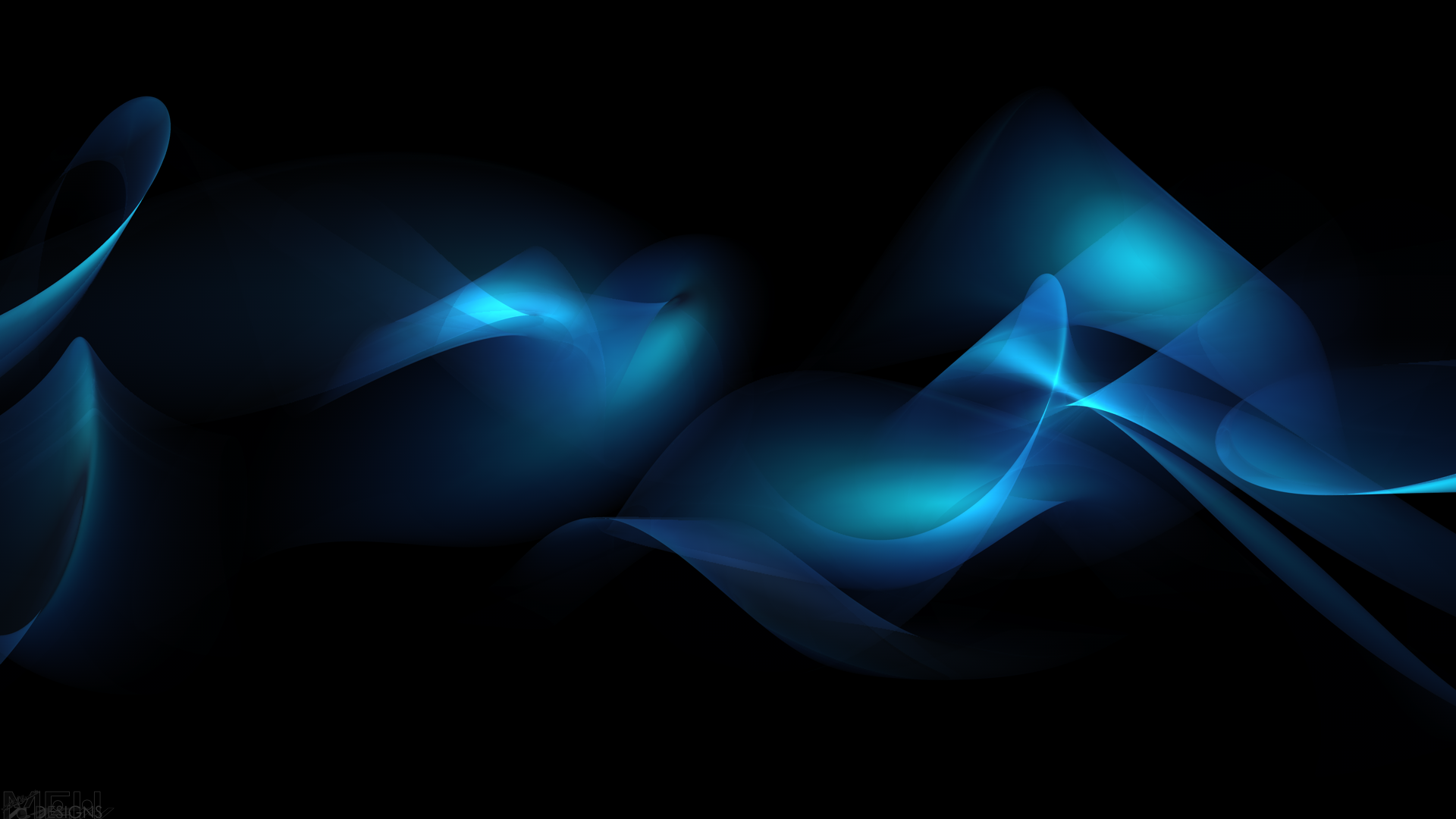 Ephesians 5:24
But as the church is subject to Christ, so also the wives ought to be to their husbands in everything.
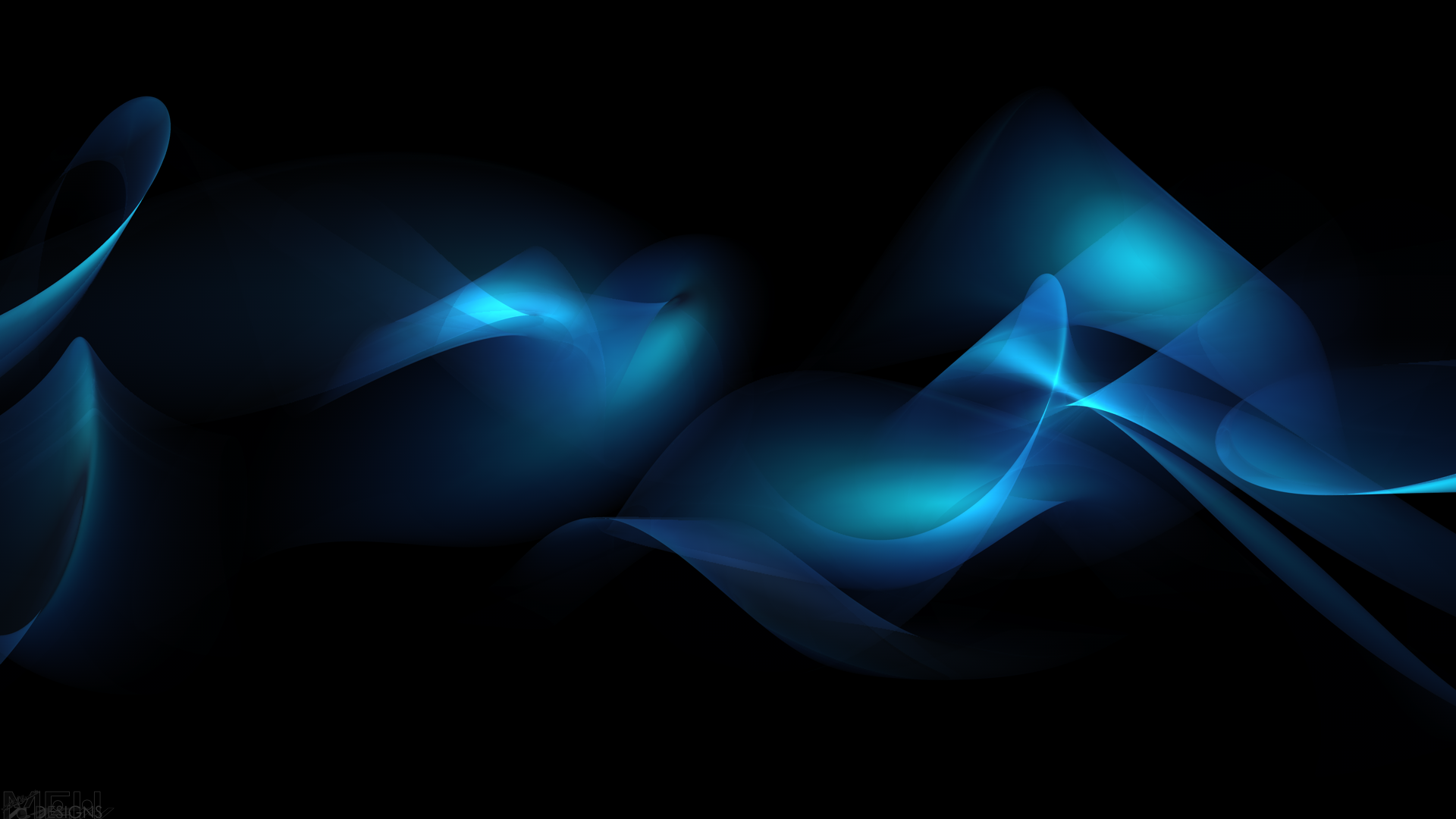 Big Idea of Ephesians 5:22, 24
The Christian wife’s motivation for being subject to her husband comes from her faith in the power and goodness of God (God’s sovereignty) through which she loves her husband and is an example of the submission of the Church to Christ.
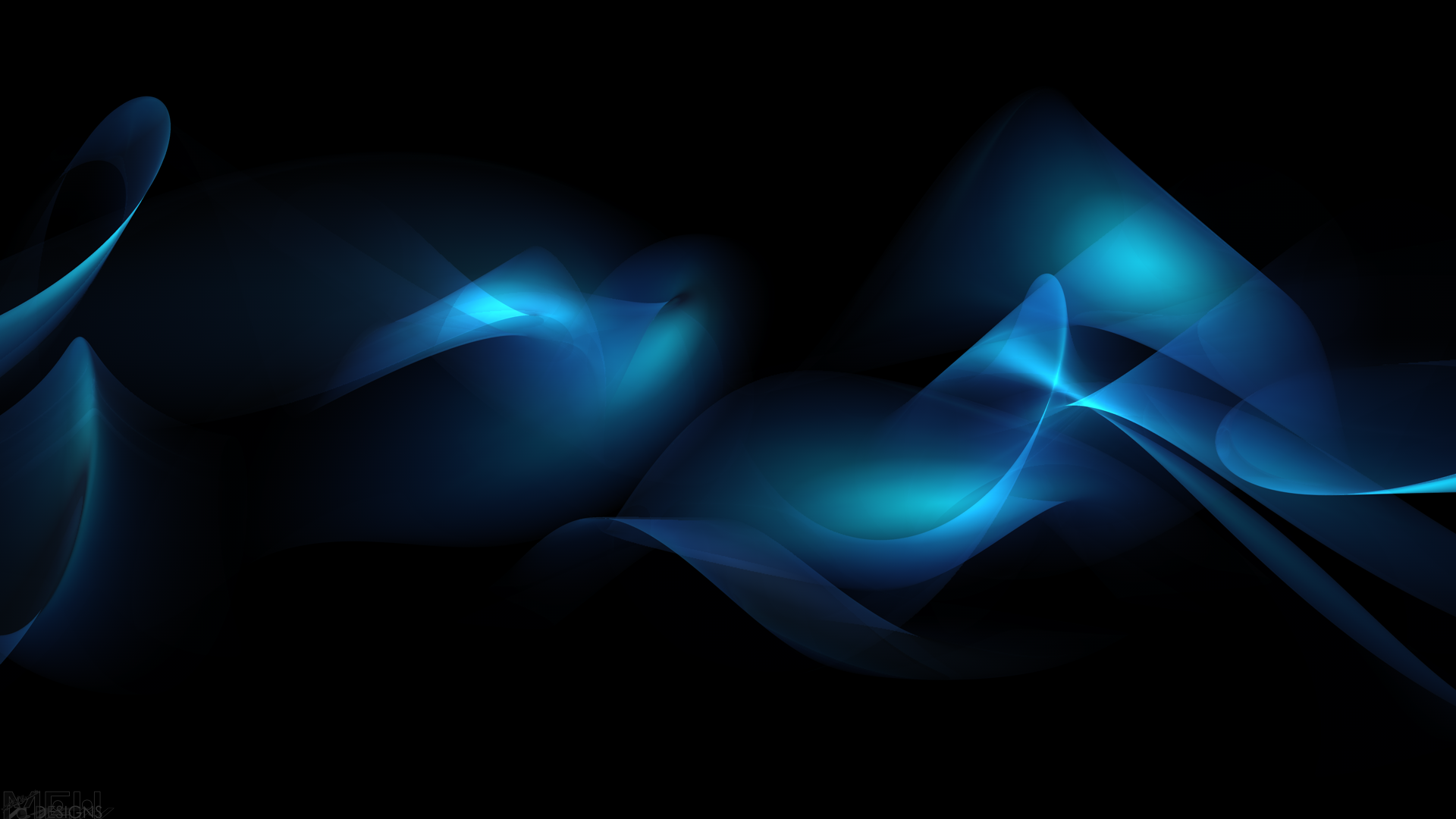 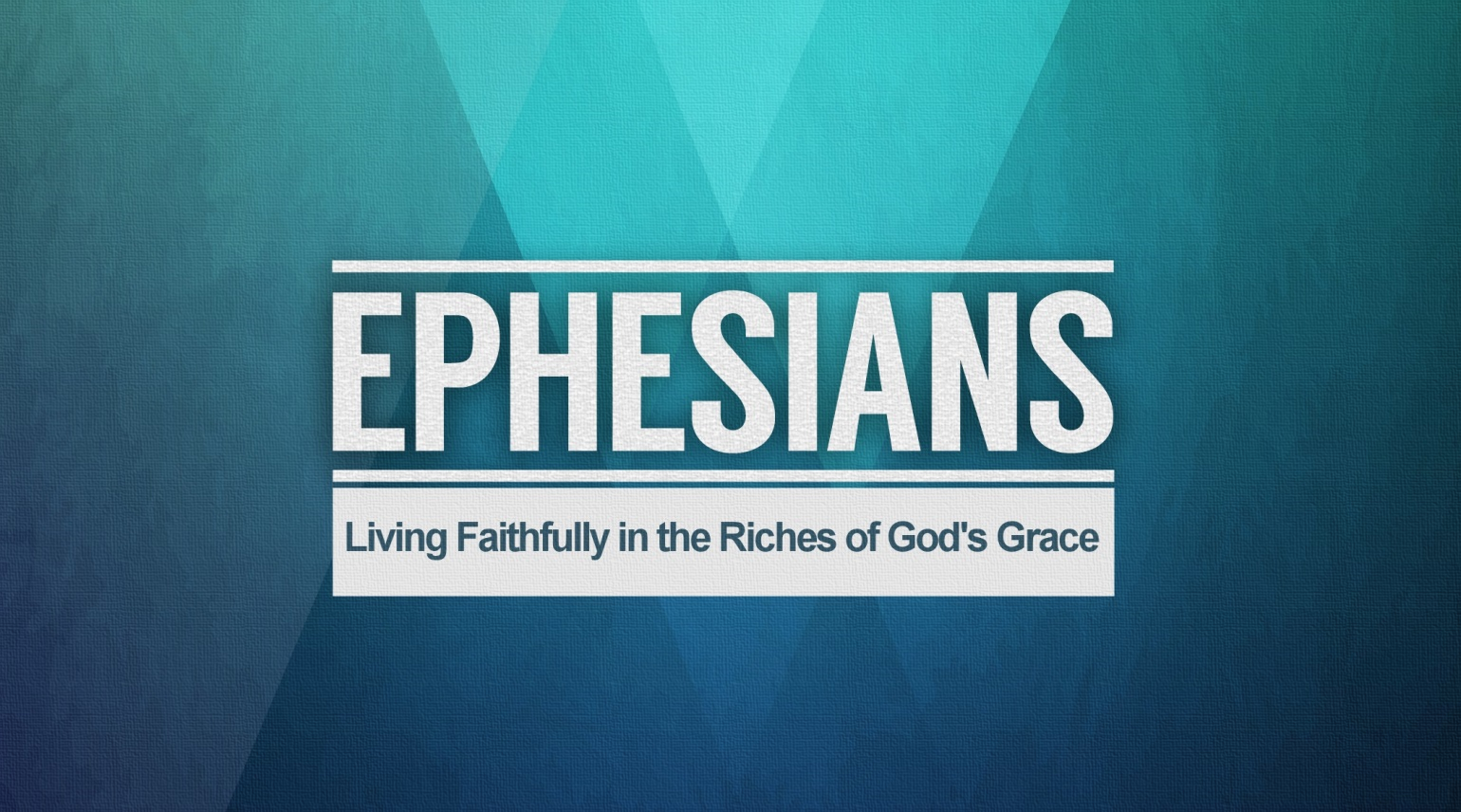